29 March 2023
Ensuring quality through independent quality review
Wilfred Aquilina
INTOSAI 
Performance Audit Subcommittee 
14th annual meeting 
Dublin
Page 1
Quality management at the ECAIQR checks and follow-upWrap upDiscussion
Slide2
Quality management at the ECA
Slide 3
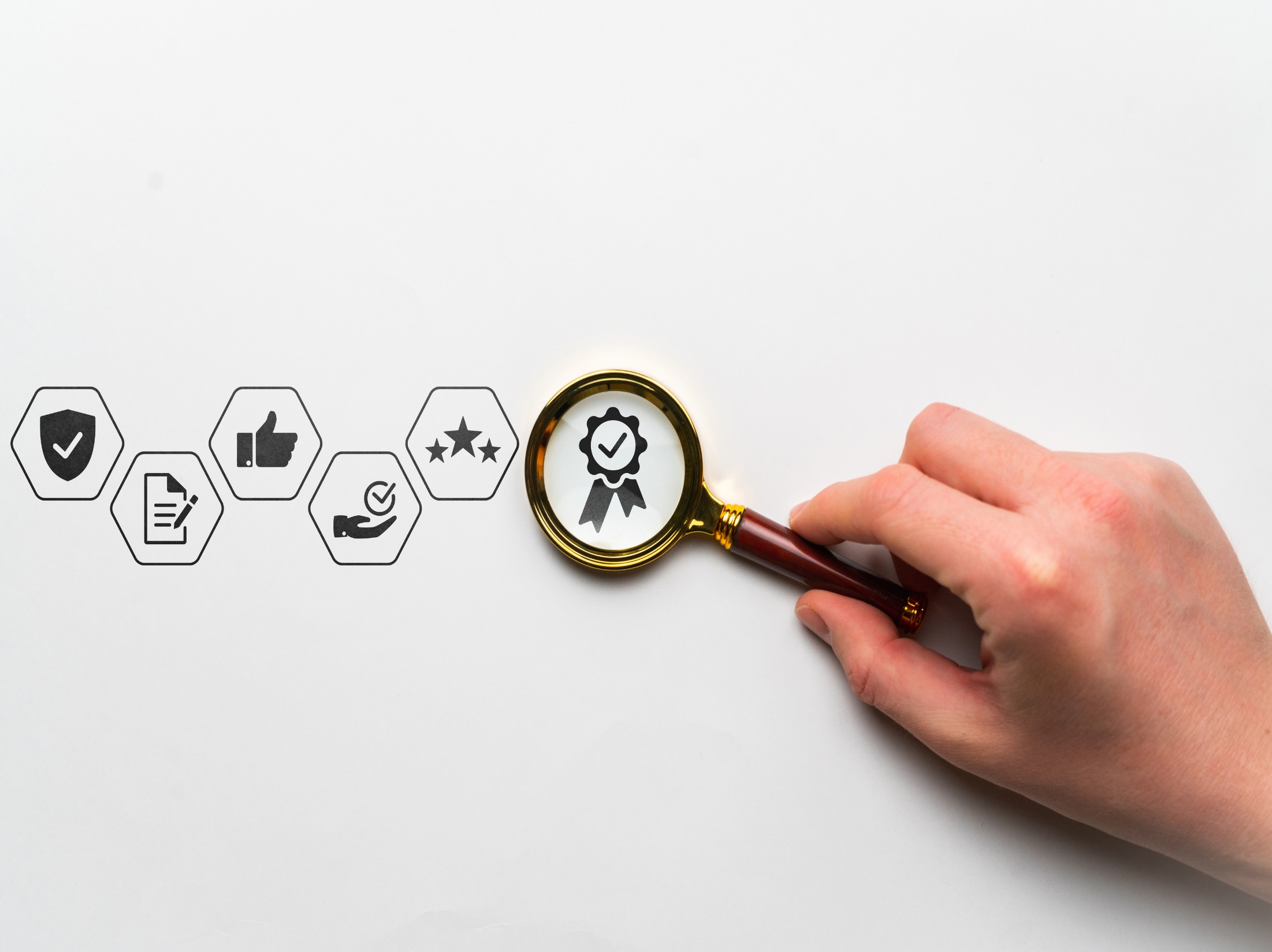 iStock
Purpose
Comply with professional standards and applicable regulatory requirements
Issue high quality reports
More details in AWARE – the ECA’s audit methodology and guidance platform
Slide 4
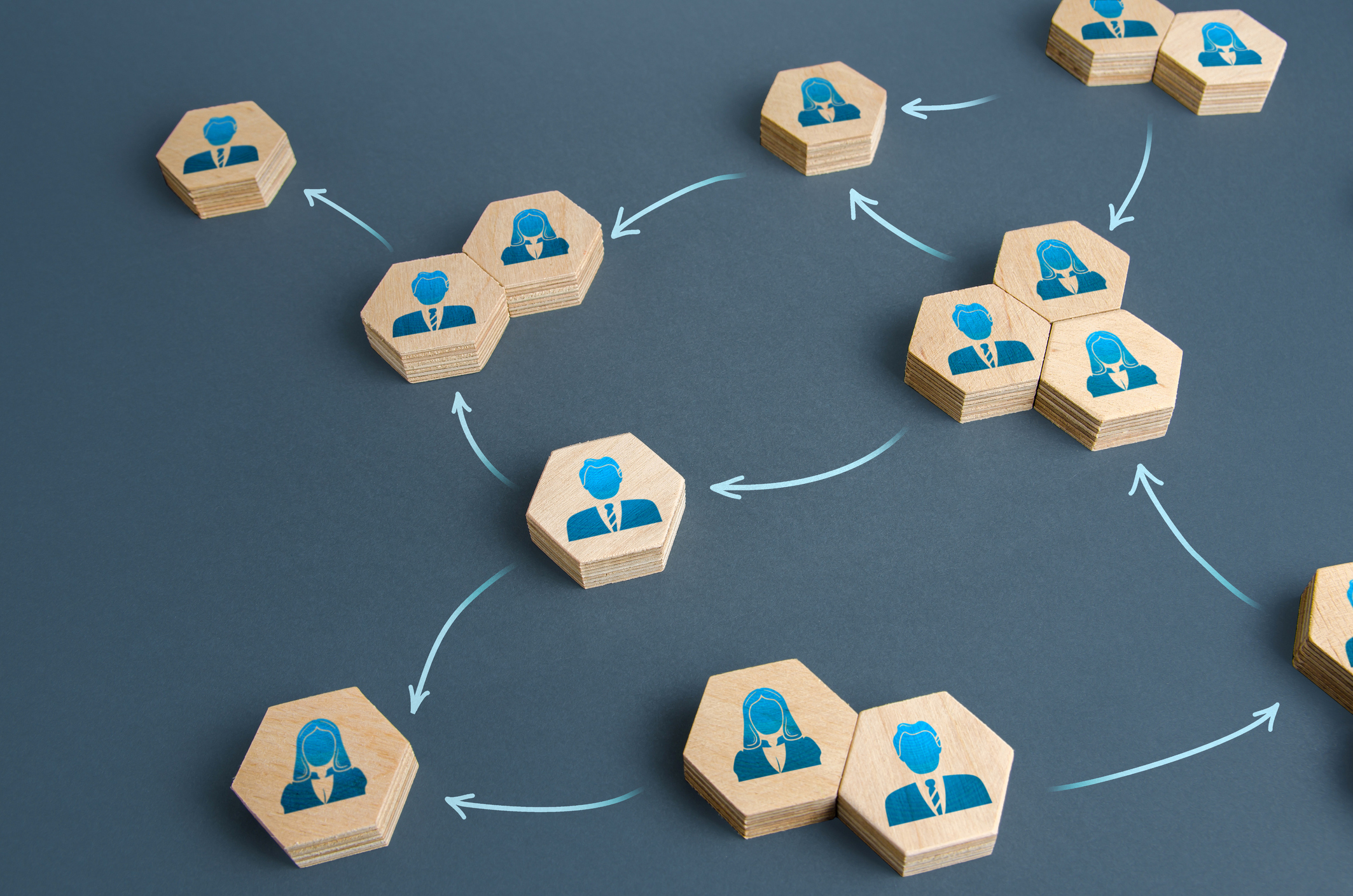 Responsibilities
iStock
Supervision and review
Independent quality review
Quality assurance reviews
Slide 5
More details in AWARE – the ECA’s audit methodology and guidance platform
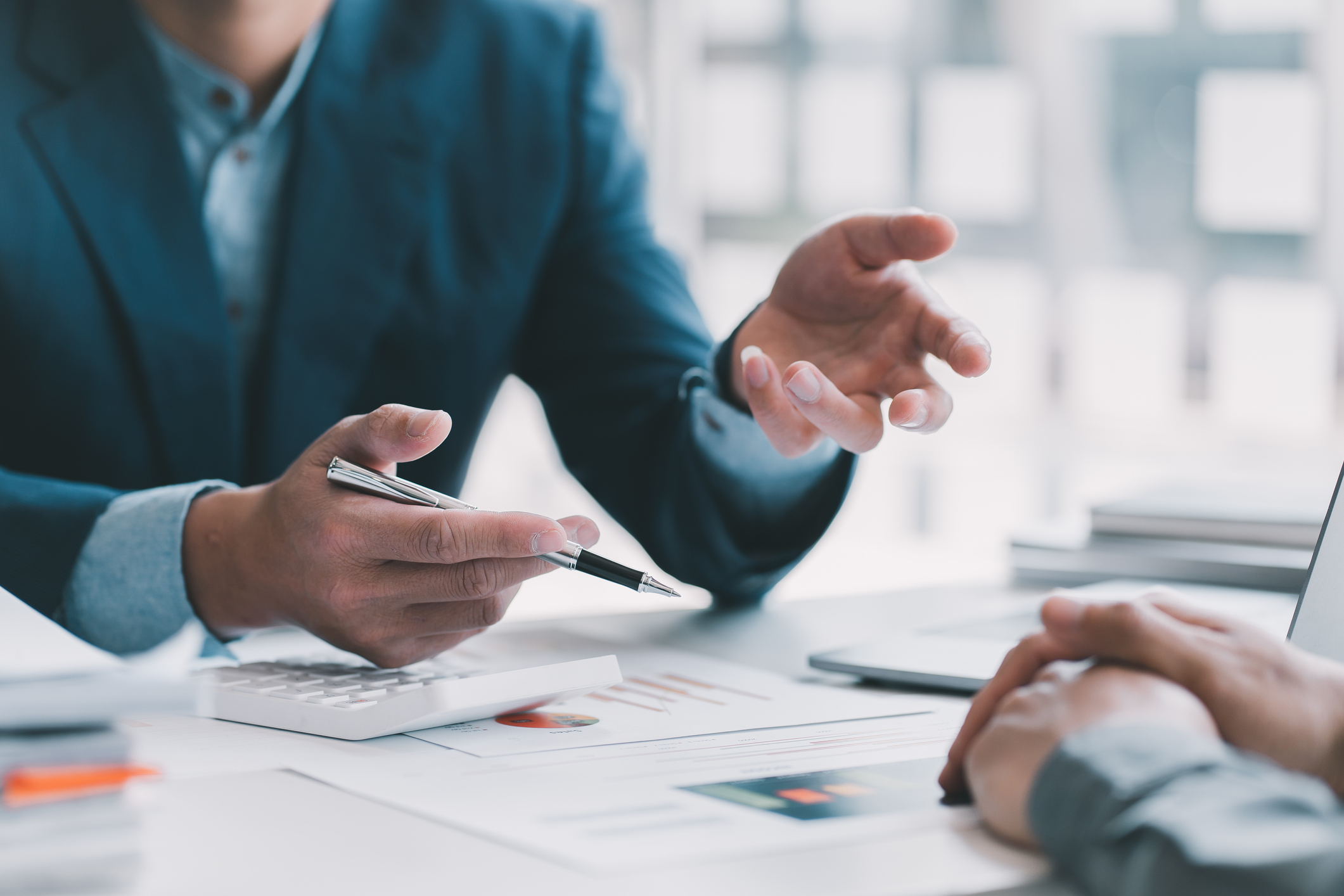 iStock
Independent quality review
Independent documented checks on presentation, and an objective assessment of audit evidence, including the way significant judgements were made and conclusions reached
Adds to the assurance provided on the quality of the document
Slide 6
More details in AWARE – the ECA’s audit methodology and guidance platform
IQR checks and follow-up
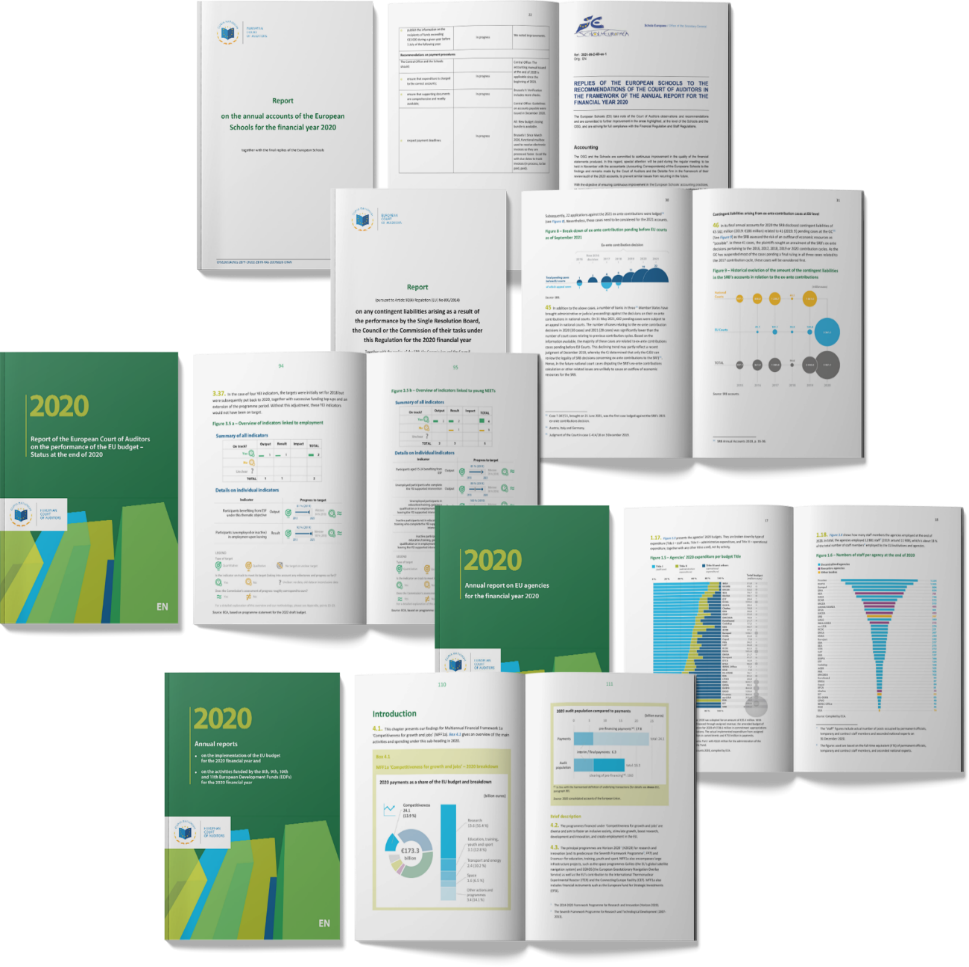 Slide 7
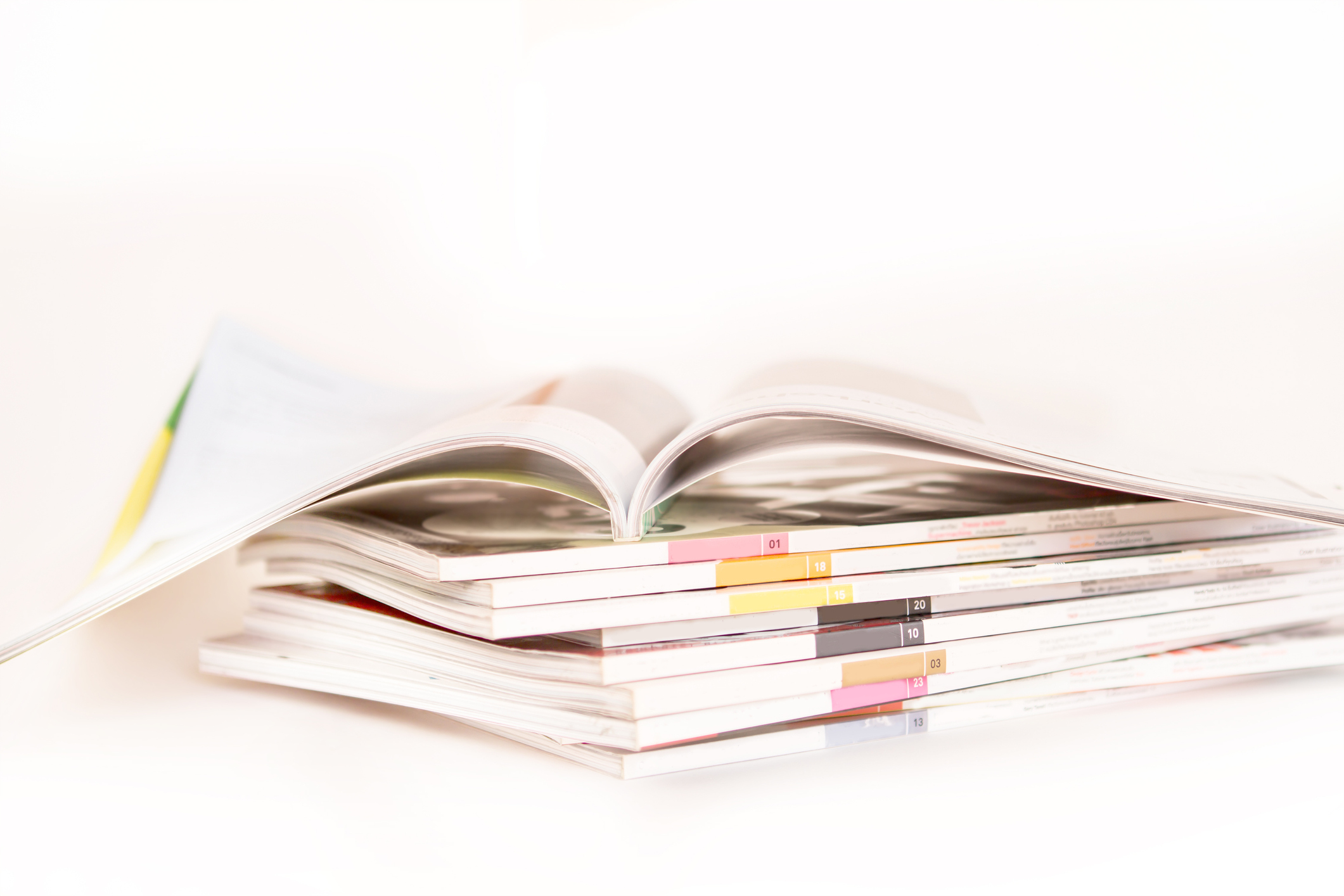 iStock
Particular attention to…
The main audit questions and sub-questions are well-defined and clear

The reader can understand what the audit is expected to achieve

There is sufficient detail on why the audit was carried out at the time, and what value it is expected to add 

The audit scope is clearly defined and any limitations are explained

The report provides a complete description of the approach used for the audit, and the work carried out to gather the evidence

The report is based on a clear and logical structure, and with good signposting through headings and subheadings
Slide 8
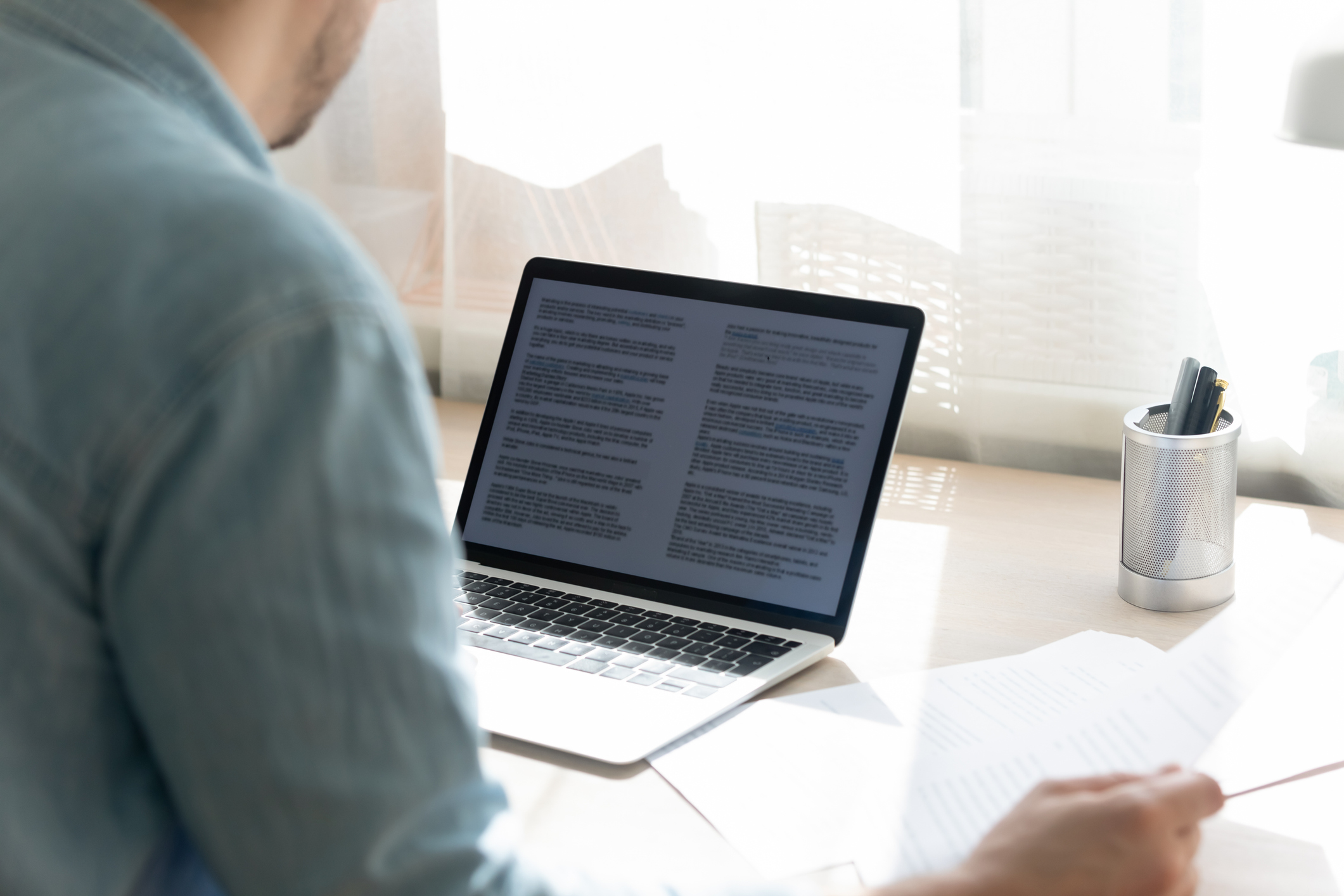 iStock
Particular attention to…
The observations are structured around the main audit questions

Each set of observations provides enough information to allow the reader to understand the applied standard (criteria), work done, findings and impact

The reported observations are objective and balanced, giving due importance to both positive and negative findings

The observations are based on clear, coherent and convincing progression of reasoning, they lead the reader from the questions to the analysis and findings and to the conclusions

Titles and headings are succinct and reflect fairly the text they cover

The consistency of main messages in the report, and with previous ECA reports
Slide 9
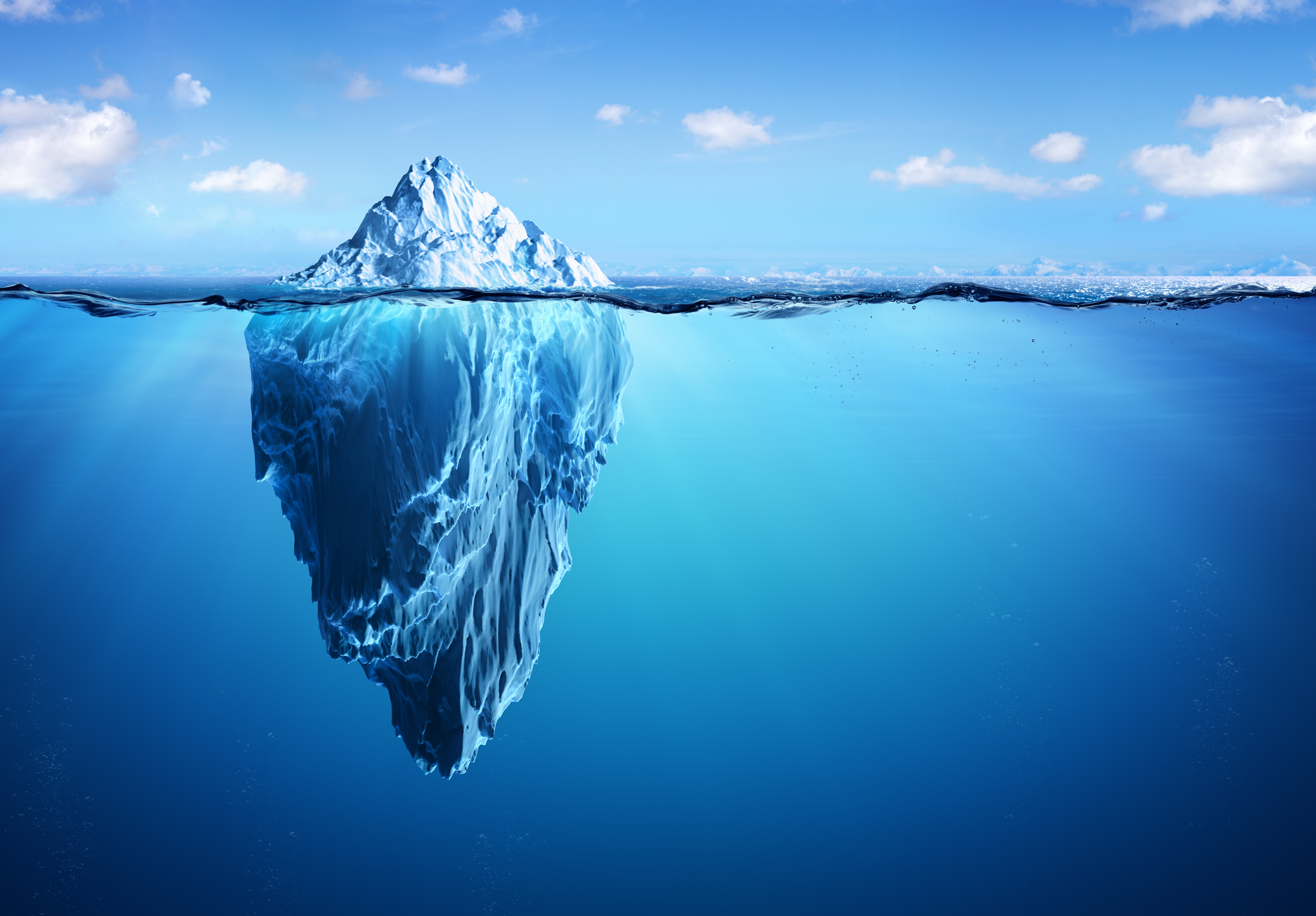 iStock
Particular attention to…
Checks on key elements of the audit report’s underlying evidence
Slide 10
See AWARE – the ECA’s audit methodology and guidance platform
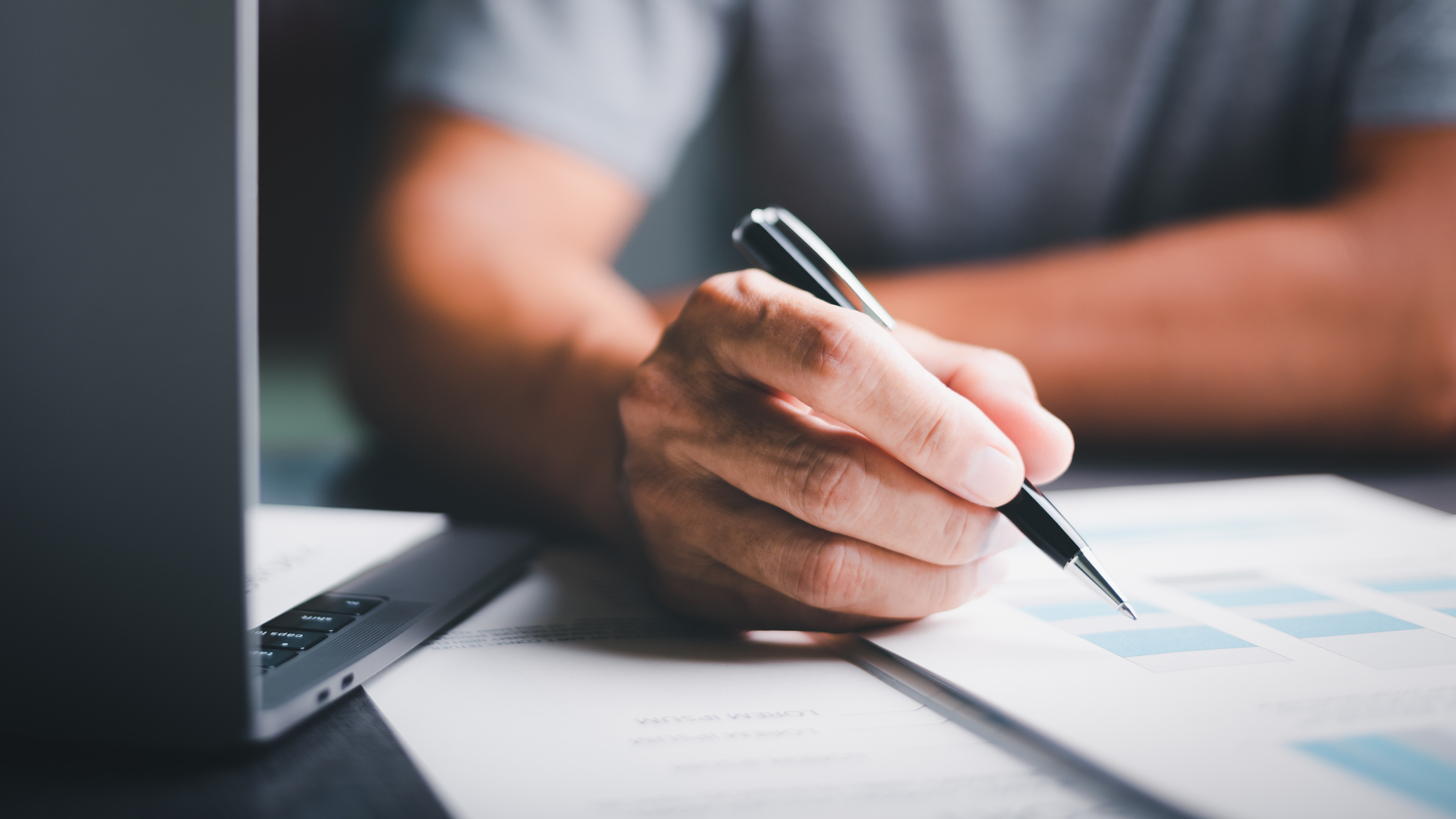 iStock
Particular attention to…
Conclusions provide clear answers to the audit questions

Conclusions flow logically from the observations reported, and the evidence presented

Recommendations stem from the audit results, and are specific, useful, feasible, timely and cost-effective

The auditee replies are acceptable and the ECA text remains valid text in the light of these replies

The executive summary is clear and complete
Slide 11
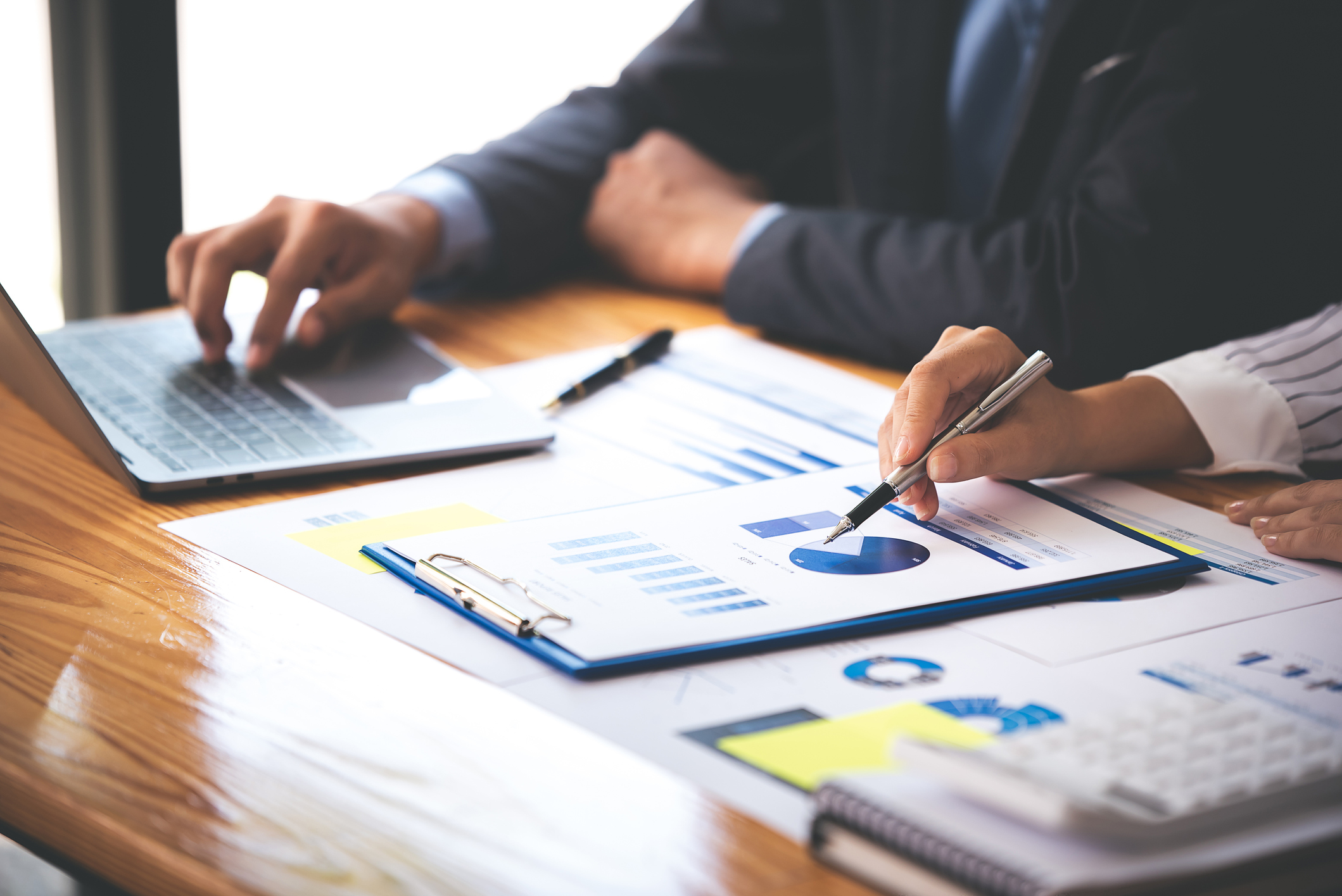 iStock
Particular attention to…
The report’s overall length, avoidance of any unnecessary or repetitive detail

The background information in the introduction

The inclusion of examples

Proper use of references, links, footnotes and annexes 

The reported data is correct and precise

Visuals and images complement the text, and are attractive and useful 

Brief and clear explanations of the main terms are added to the glossary

Limited use of abbreviations and avoidance of jargon
Slide 12
Wrap up and discussion
Slide 13
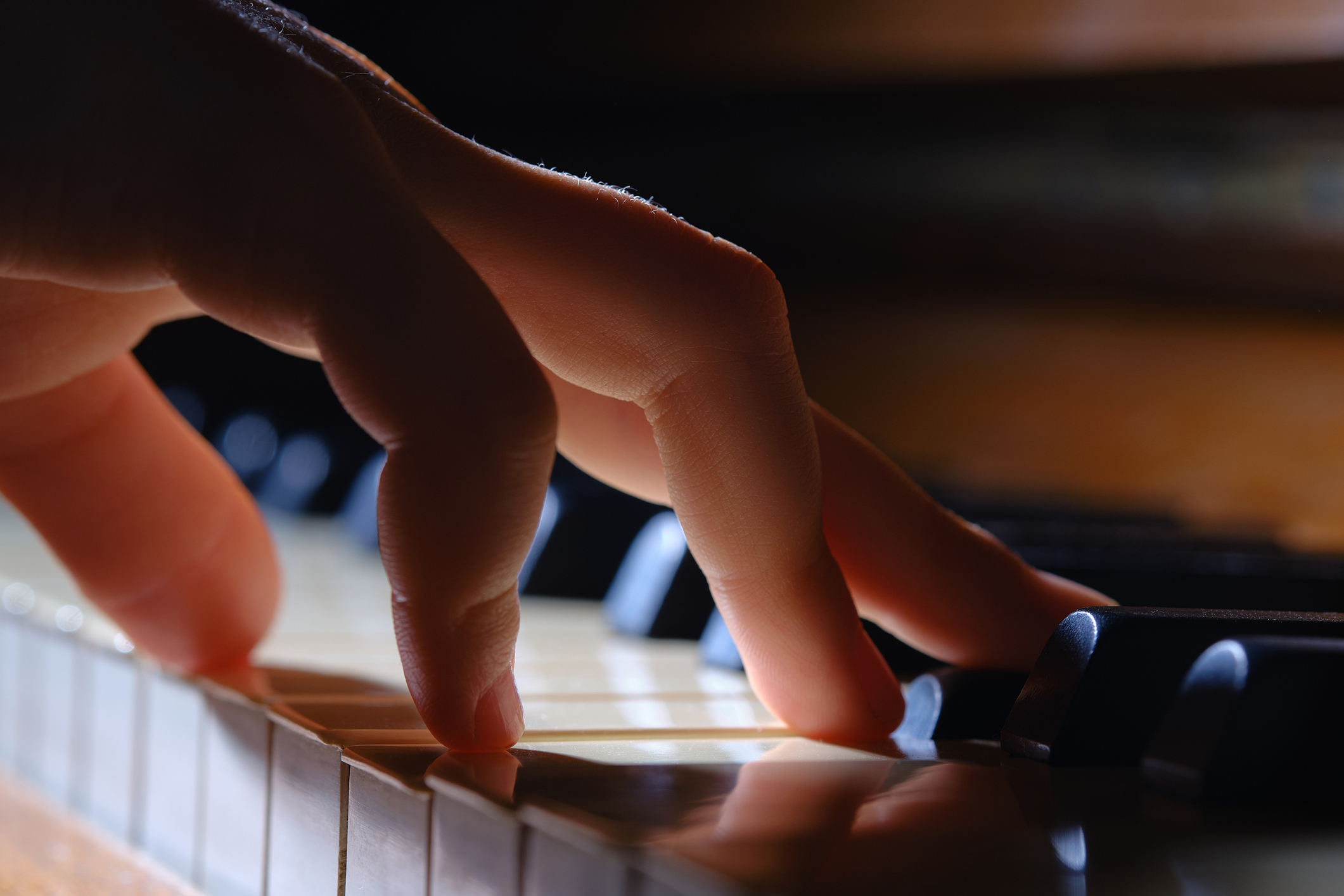 iStock
Finetuning 
Feedback 
Review
Communication
Reputation
Awareness
Impact
Relevant
Adding value
Timely
Unique
Standards
Approach
Rigour
Accuracy
Interpretation
Focus
Depth
Tone
Balance
Consistency
Structure
Flow
Logic
Style
Concise 
Readable
Clear
Slide 14
Your SAI’s experience and good practice
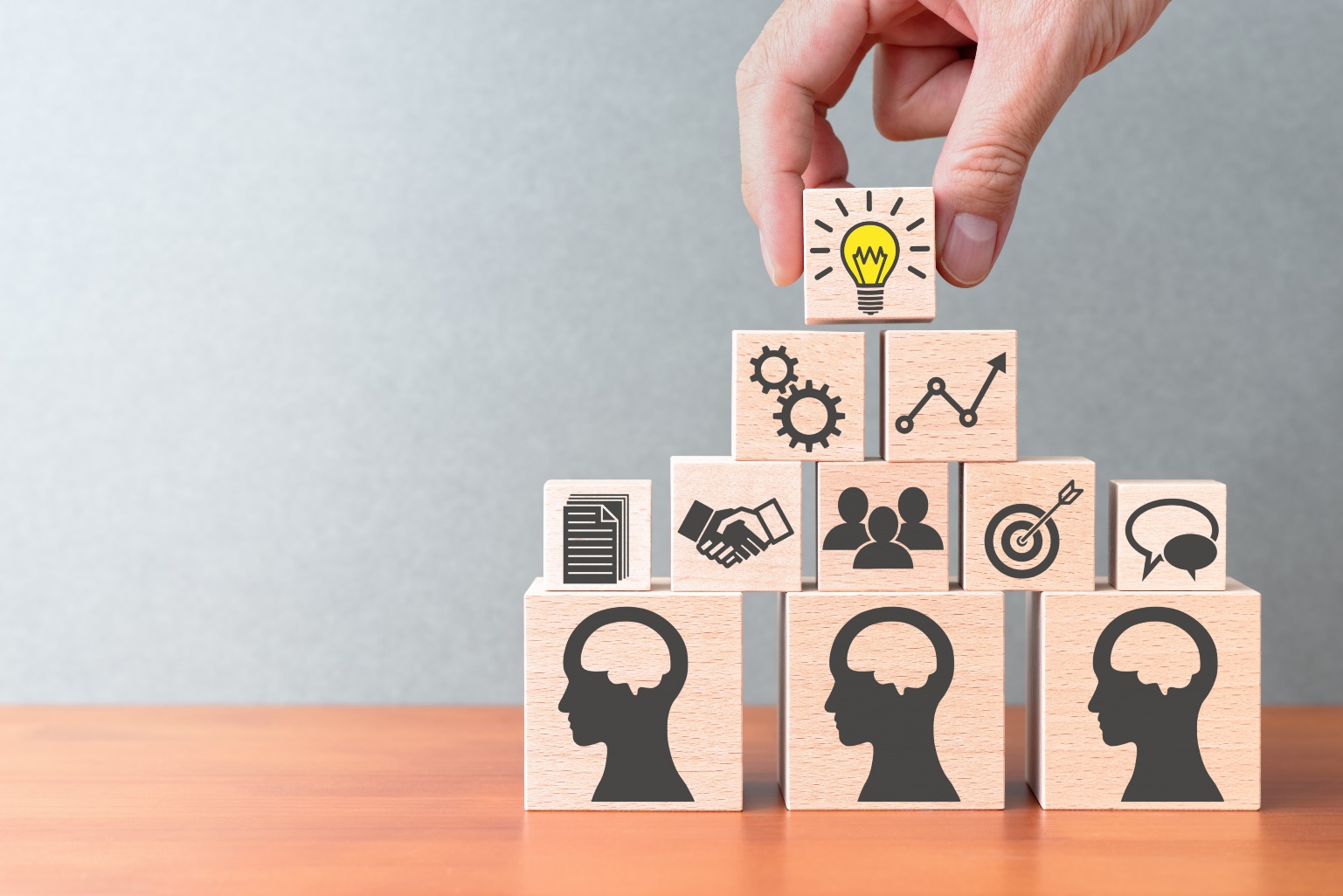 iStock
Slide 15
Contact details
Wilfred Aquilina
Senior Administrator – Audit Quality
wilfred.aquilina@eca.europa.eu
Want to know more about our work:
Visit our website: eca.europa.eu
Follow us on Twitter @EUAuditors
Check our page on LinkedIn and Facebook 
Watch our videos on YouTube: EUAuditorsECA
Contact us at: ECA-info@eca.europa.eu
Slide 16